Learning Targets: I can…1. Define and identify the 7 areas of technology in my own words.2. Explain how each area of technology is important to our society.3. Create a PowerPoint presentation with a new slide design and images which align with each technology.
Do Now: How is technology important to our society?

Demonstration
Lab time
Save file as: 
7 Areas of Technology_ Your name
Check
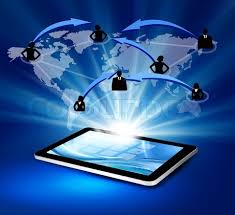 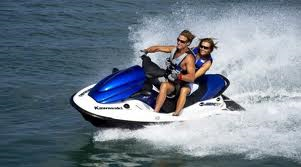 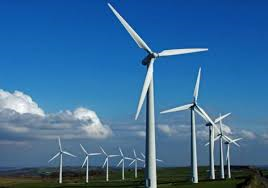 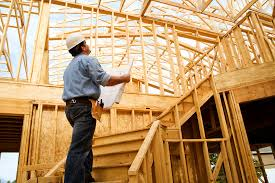 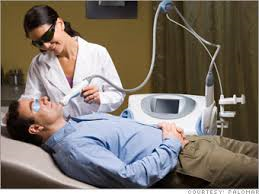 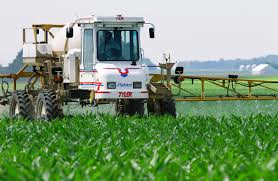 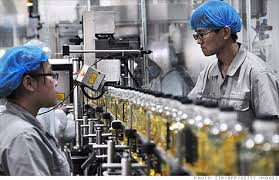 Learning Targets: I can…1. Define and identify the 7 areas of technology in my own words.
2. Explain how Agricultural and Biotechnology is important to our society.3. Create a PowerPoint presentation with a new slide design and images which align with each technology.
Agricultural and Biotechnology

Developing and using devices and systems to plant, grow, and harvest crops.

Video: Farm On: Sustainable Food Production
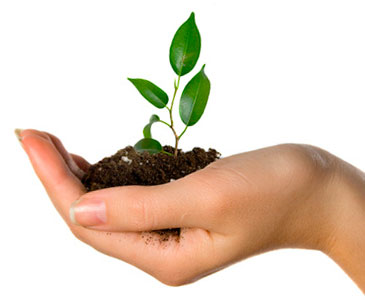 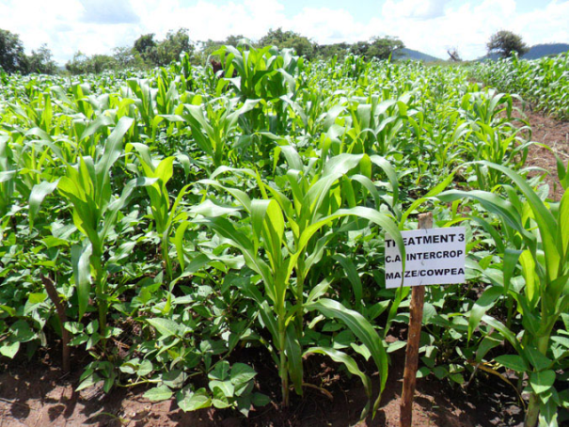 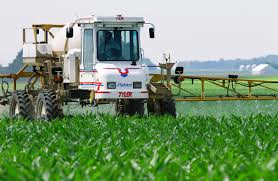 Learning Targets: I can…1. Define and identify the 7 areas of technology in my own words.
2. Explain how Agricultural and Biotechnology is important to our society.3. Create a PowerPoint presentation with a new slide design and images which align with each technology.
Agricultural and Biotechnology
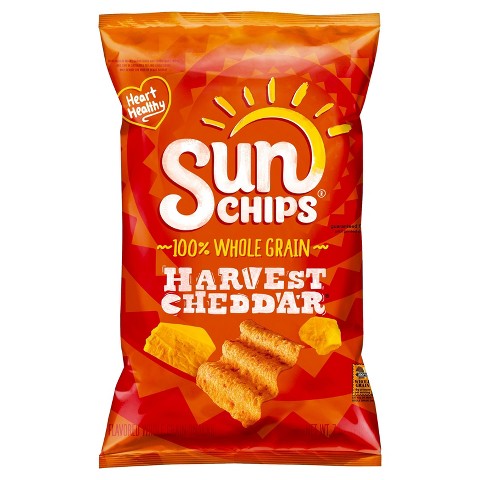 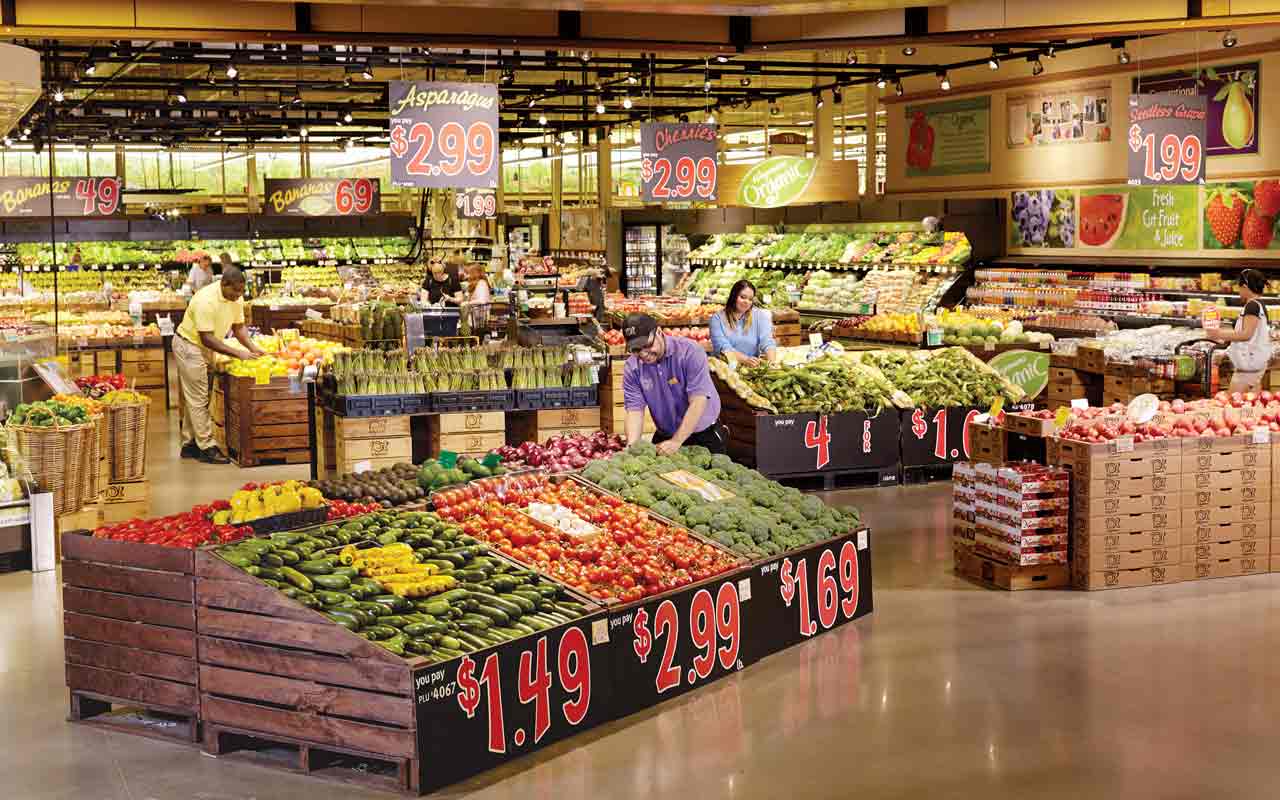 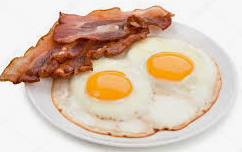 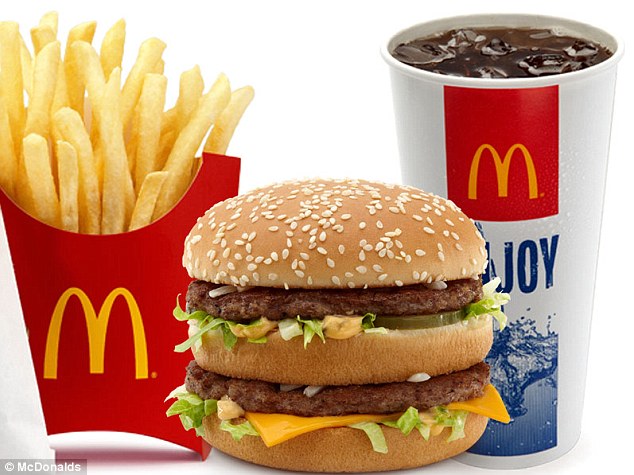 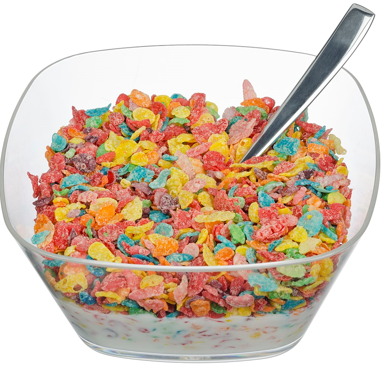 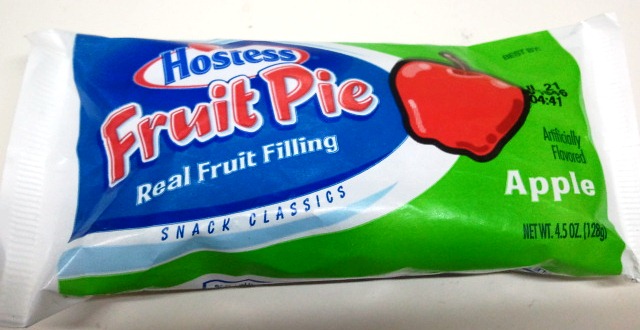 Learning Targets: I can…1. Define and identify the 7 areas of technology in my own words.
2. Explain how Information and Communication Technology is important to our society.3. Create a PowerPoint presentation with a new slide design and images which align with each technology.
Information and Communication Technology

Developing and using devices and systems to gather, process, share information, and share ideas.

Video: From Stone Age to Tech Age
Video: New Communication Technologies
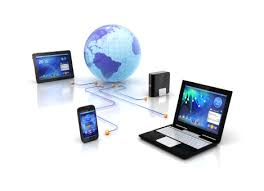 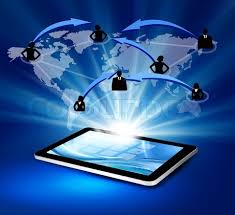 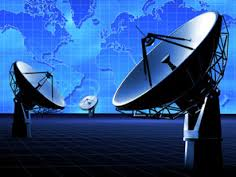 Learning Targets: I can…1. Define and identify the 7 areas of technology in my own words.
2. Explain how Information and Communication Technology is important to our society.3. Create a PowerPoint presentation with a new slide design and images which align with each technology.
Information and Communication Technology
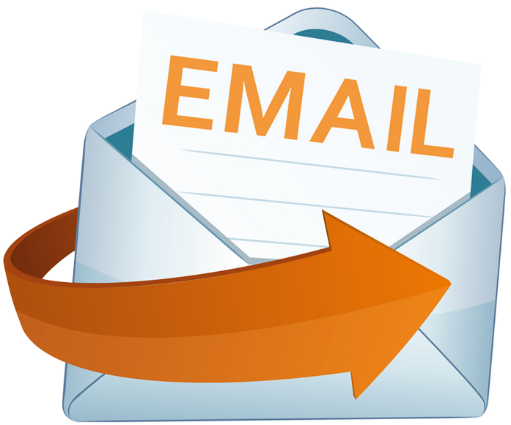 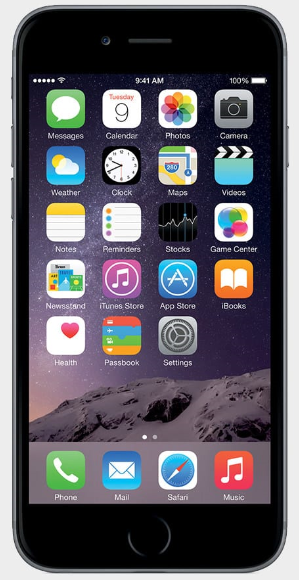 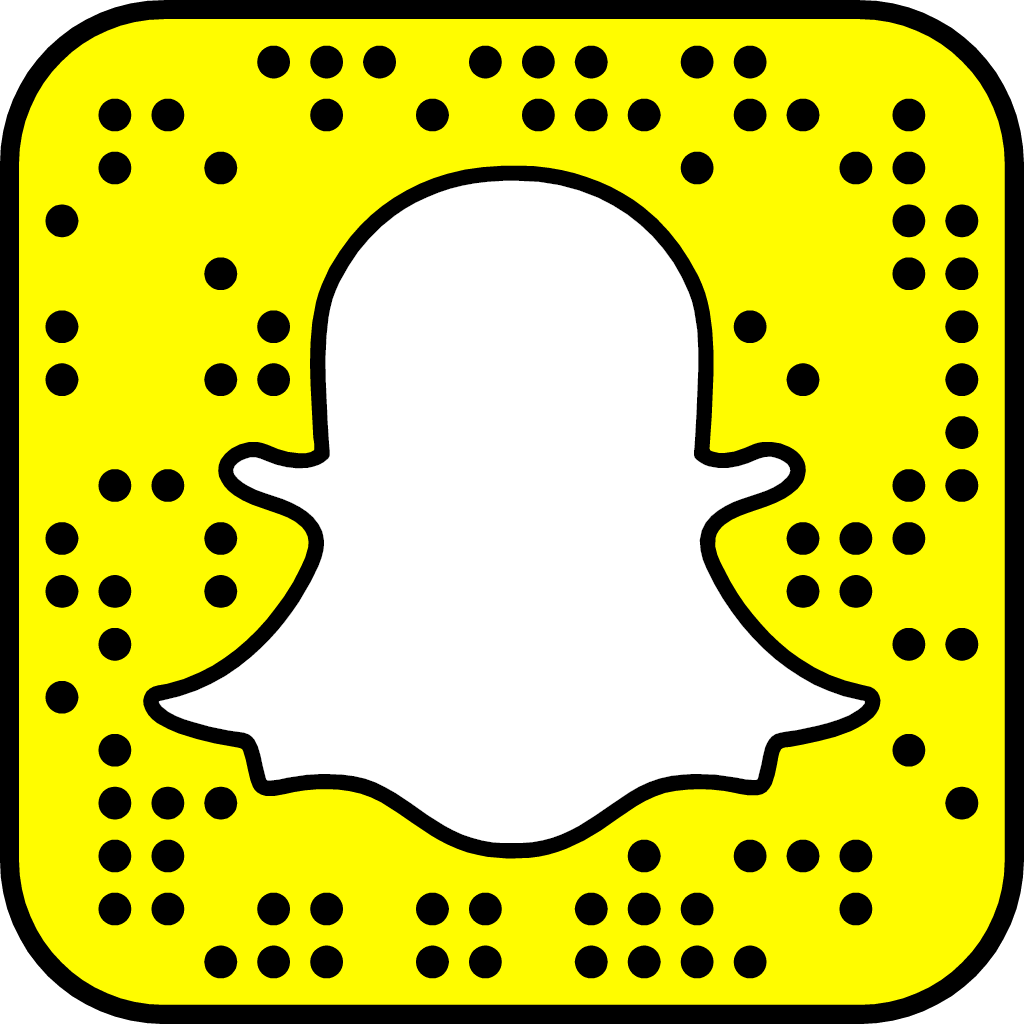 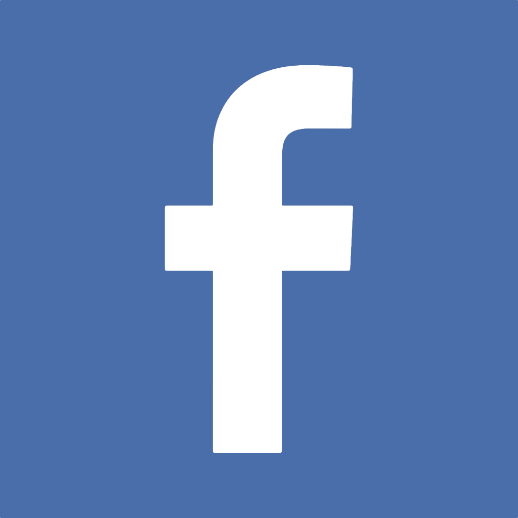 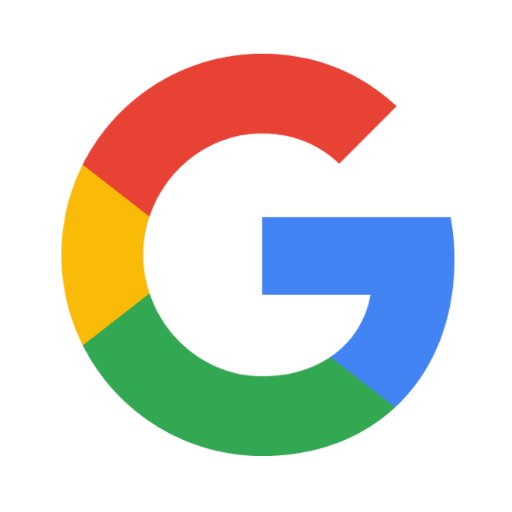 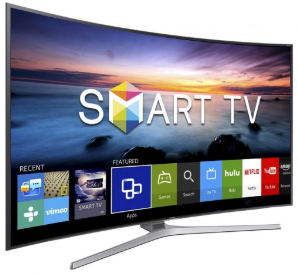 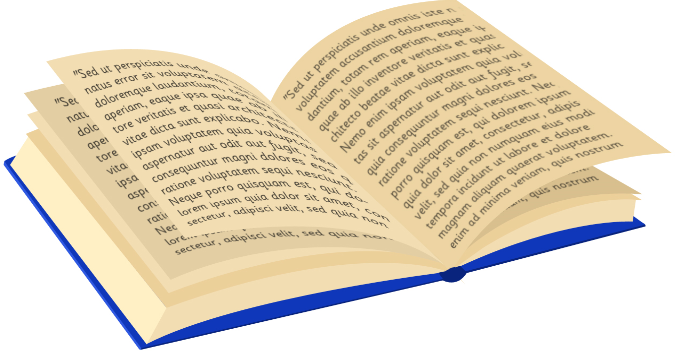 Learning Targets: I can…1. Define and identify the 7 areas of technology in my own words.
2. Explain how Energy and Power Technology is important to our society.3. Create a PowerPoint presentation with a new slide design and images which align with each technology.
Energy and Power Technology

Developing and using devices and systems to convert, transmit, or process energy.

Video: Fossil Fuels 101 (Non-renewable)
Video: Renewable Energy 101 – National Geographic
Video: Renewable Energy Explained in 2 ½ Minutes
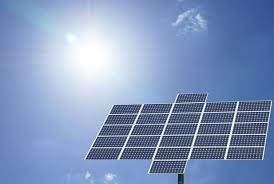 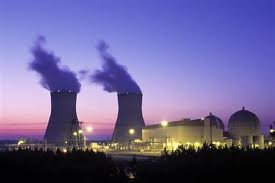 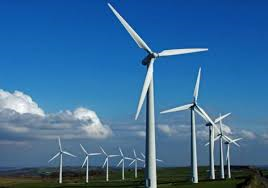 Learning Targets: I can…1. Define and identify the 7 areas of technology in my own words.
2. Explain how Energy and Power Technology is important to our society.3. Create a PowerPoint presentation with a new slide design and images which align with each technology.
Energy and Power Technology
What is the technology? What is the fuel (energy) source?
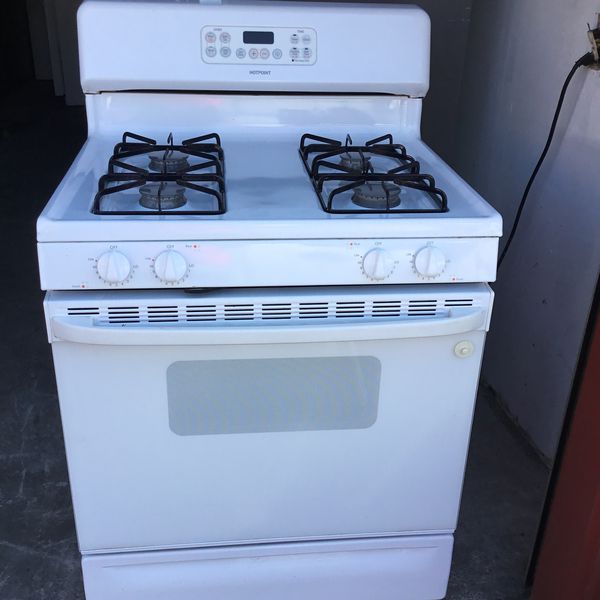 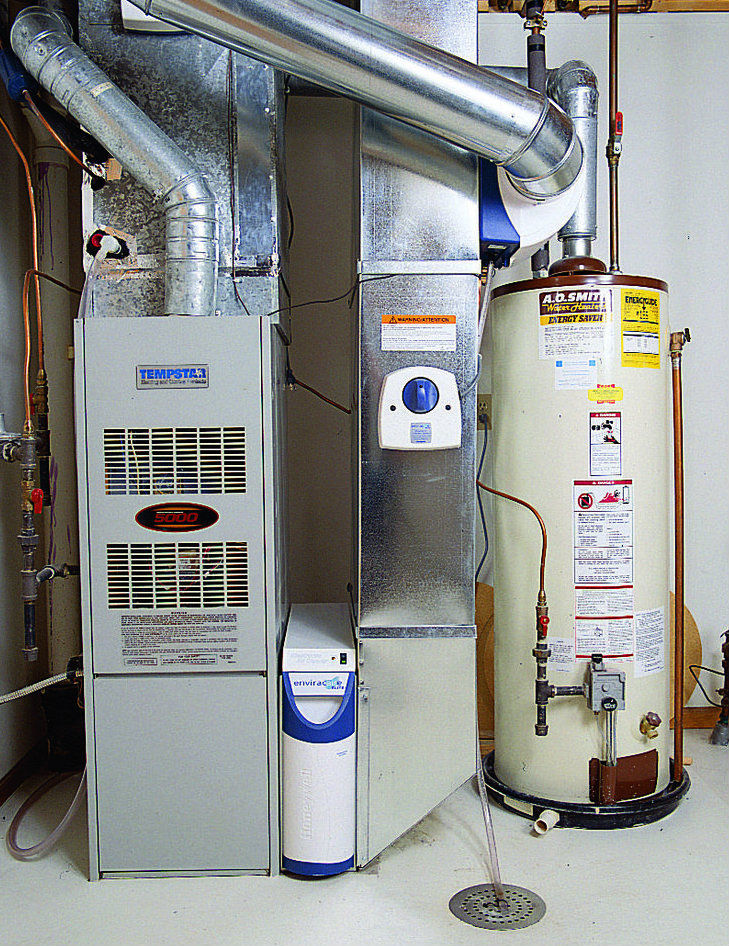 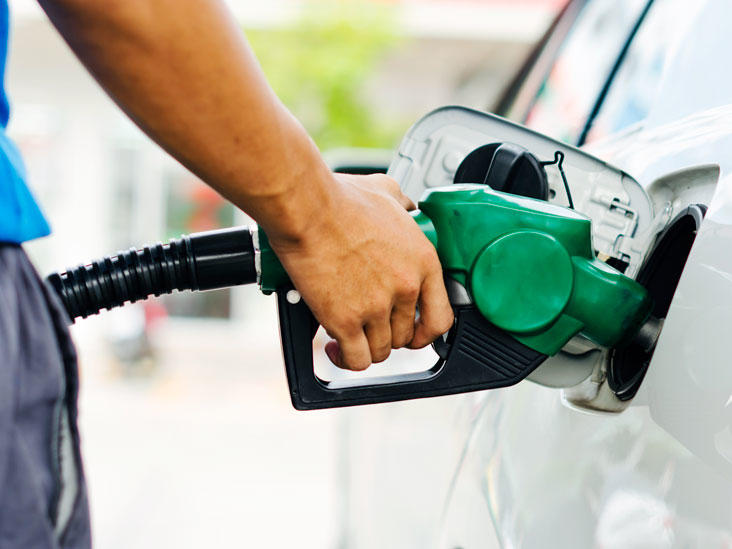 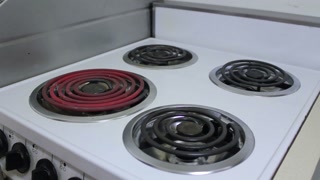 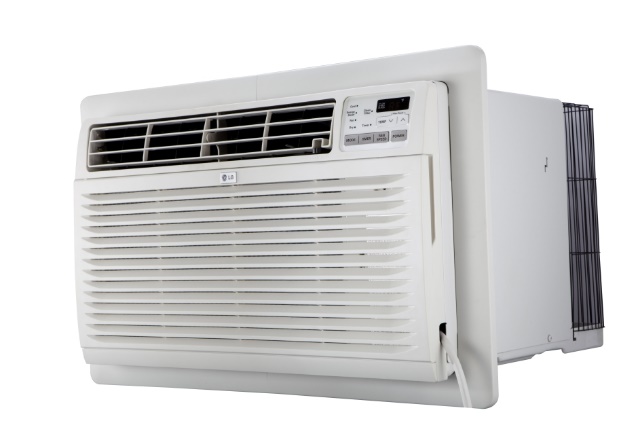 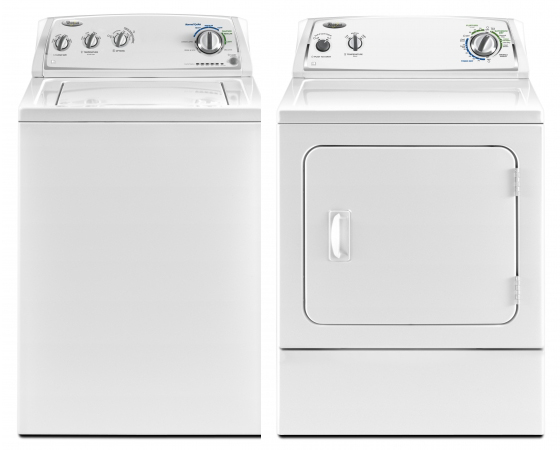 Learning Targets: I can…1. Define and identify the 7 areas of technology in my own words.
2. Explain how Energy and Power Technology is important to our society.3. Create a PowerPoint presentation with a new slide design and images which align with each technology.
Energy and Power Technology
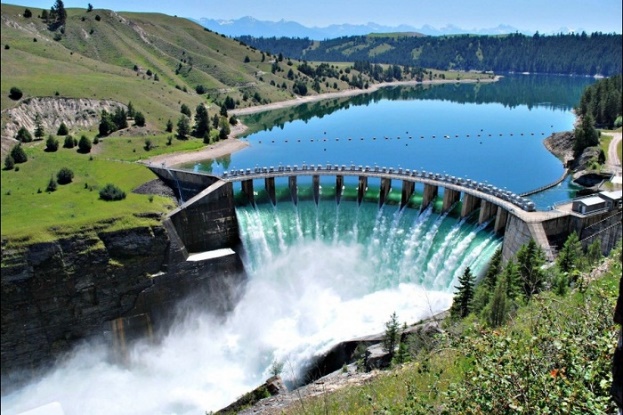 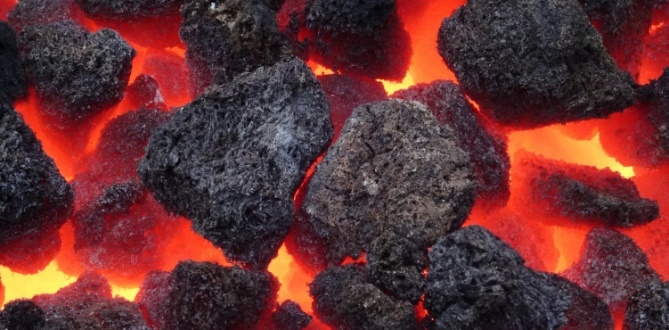 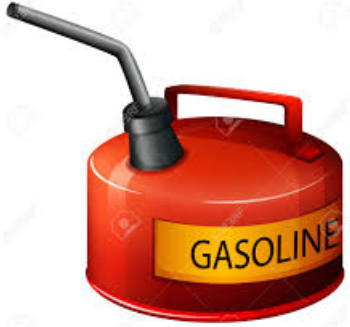 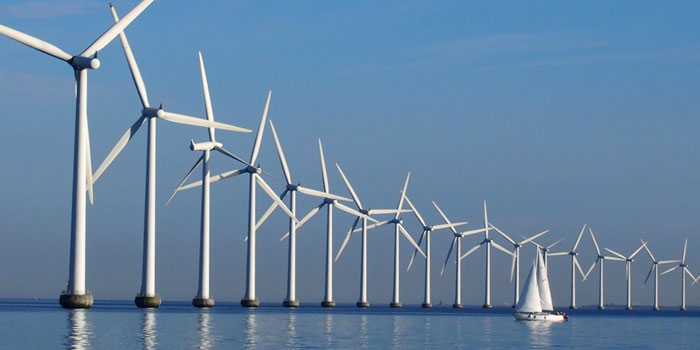 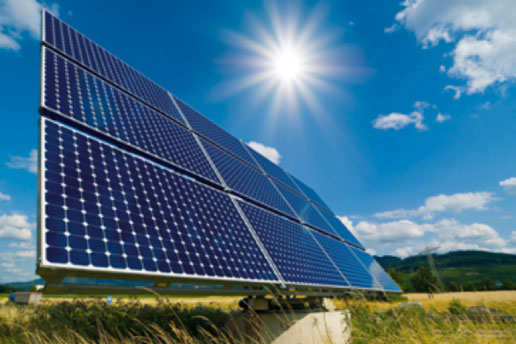 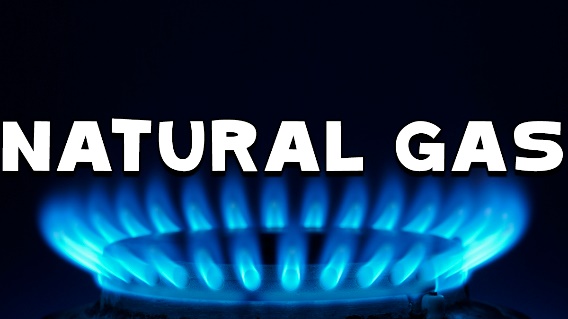 Learning Targets: I can…1. Define and identify the 7 areas of technology in my own words.
2. Explain how Medical Technology is important to our society.3. Create a PowerPoint presentation with a new slide design and images which align with each technology.
Medical Technology

Developing and using devices and systems to promote health and cure illness.

Video: Top 10 Medical Breakthroughs
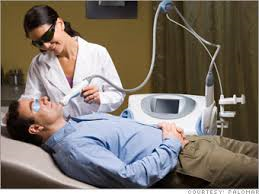 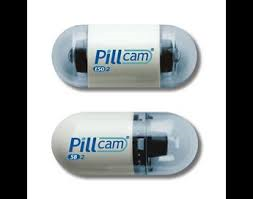 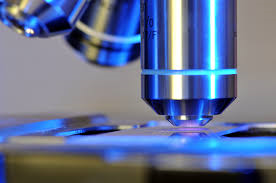 Learning Targets: I can…1. Define and identify the 7 areas of technology in my own words.
2. Explain how Medical Technology is important to our society.3. Create a PowerPoint presentation with a new slide design and images which align with each technology.
Medical Technology
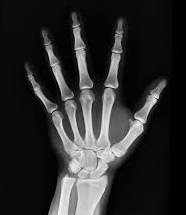 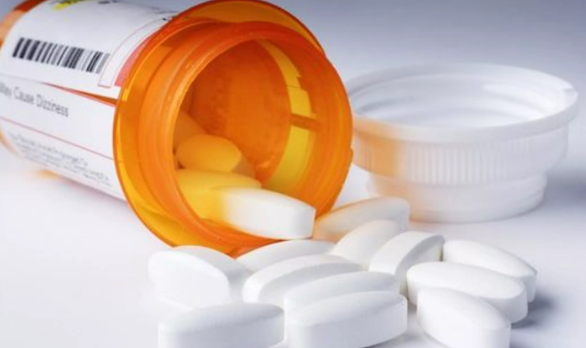 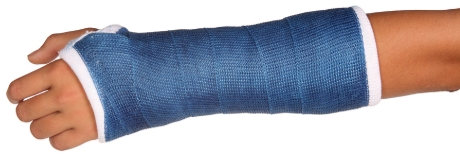 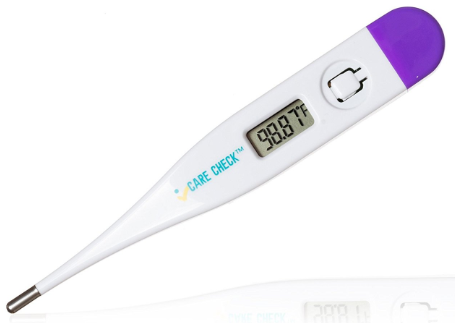 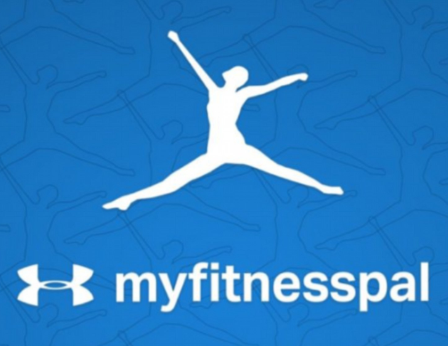 Learning Targets: I can…1. Define and identify the 7 areas of technology in my own words.
2. Explain how Construction Technology is important to our society.3. Create a PowerPoint presentation with a new slide design and images which align with each technology.
Construction Technology

Using systems and processes to put structures on the sites where they will be used.

Video: Building for the Future: Construction Trades Class
Video: Welcome to the School of Construction
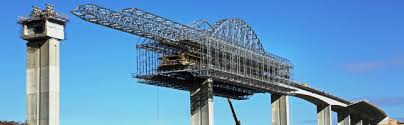 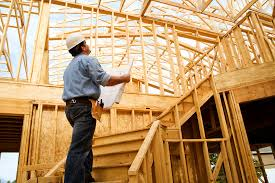 Learning Targets: I can…1. Define and identify the 7 areas of technology in my own words.
2. Explain how Construction Technology is important to our society.3. Create a PowerPoint presentation with a new slide design and images which align with each technology.
Construction Technology
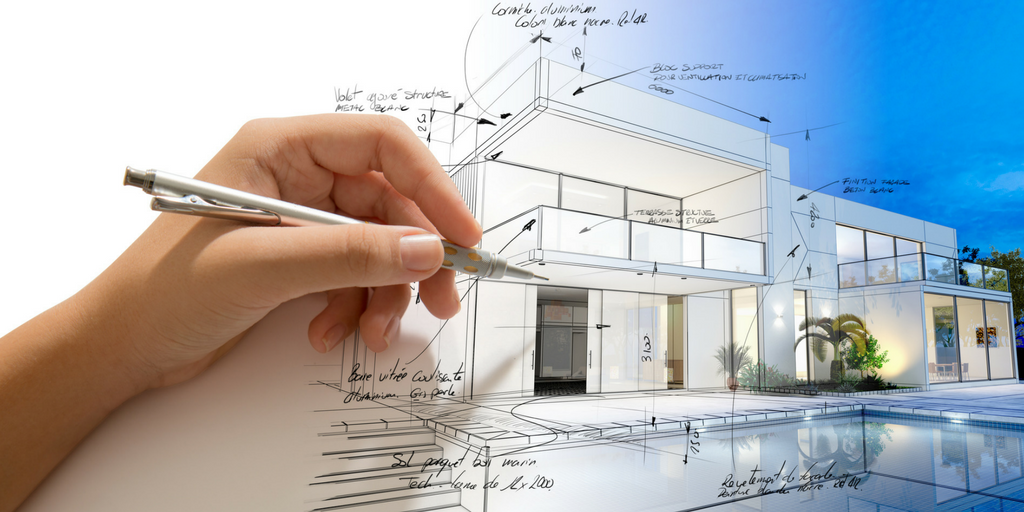 Construction Technology
Learning Targets: I can…1. Define and identify the 7 areas of technology in my own words.
2. Explain how Construction Technology is important to our society.3. Create a PowerPoint presentation with a new slide design and images which align with each technology.
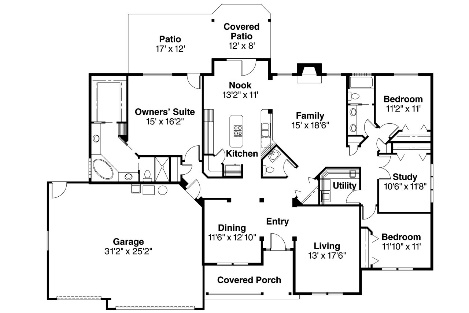 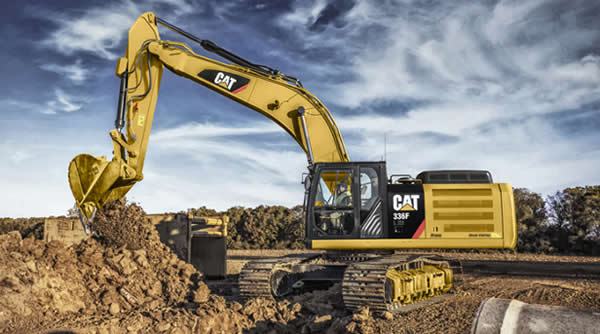 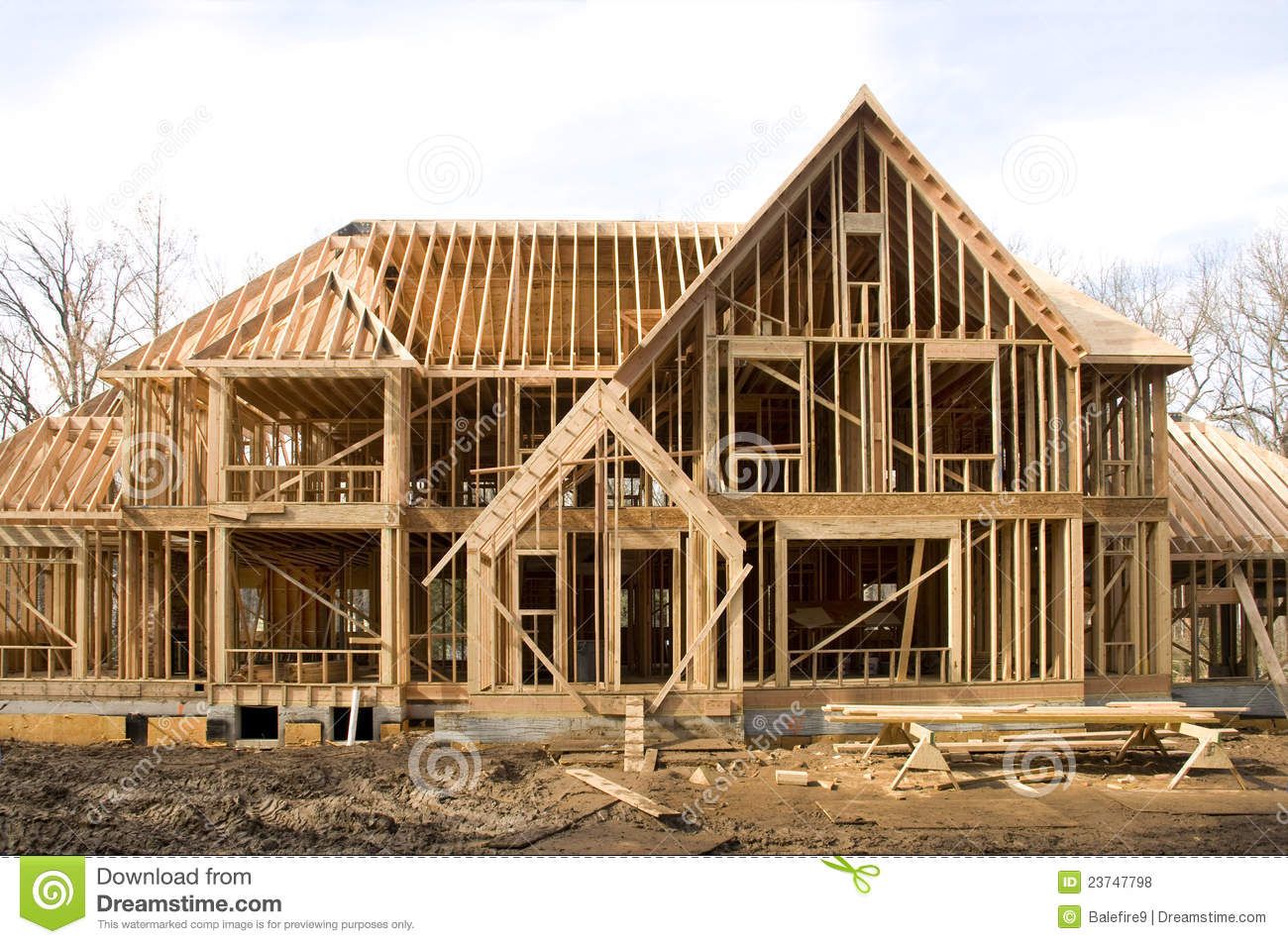 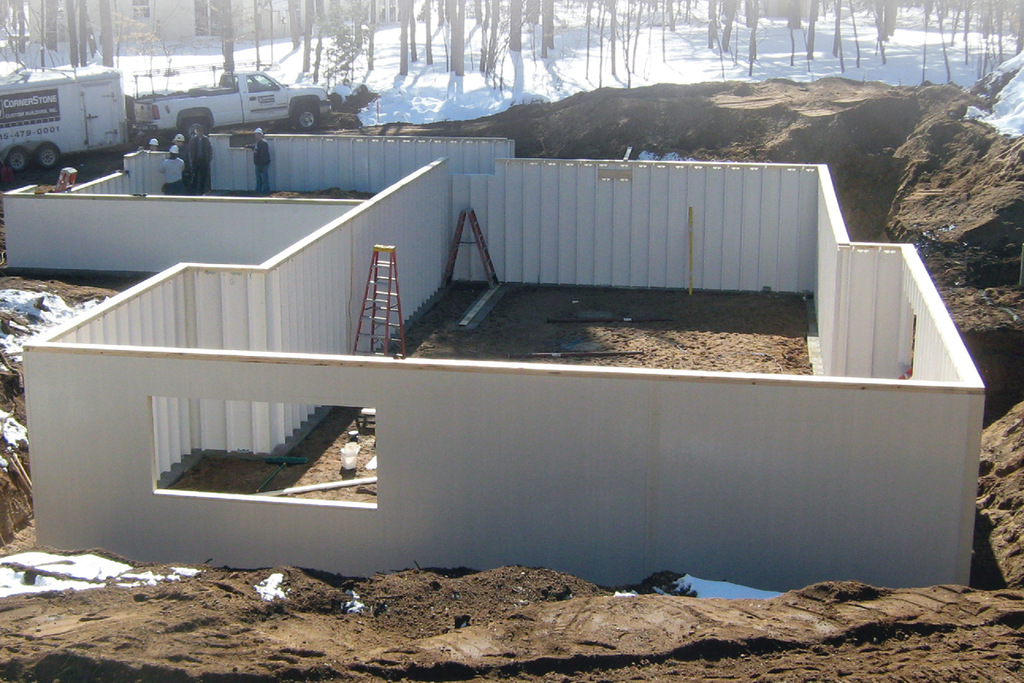 Learning Targets: I can…1. Define and identify the 7 areas of technology in my own words.
2. Explain how Construction Technology is important to our society.3. Create a PowerPoint presentation with a new slide design and images which align with each technology.
Construction Technology
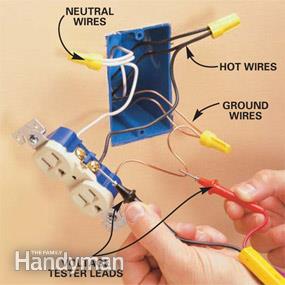 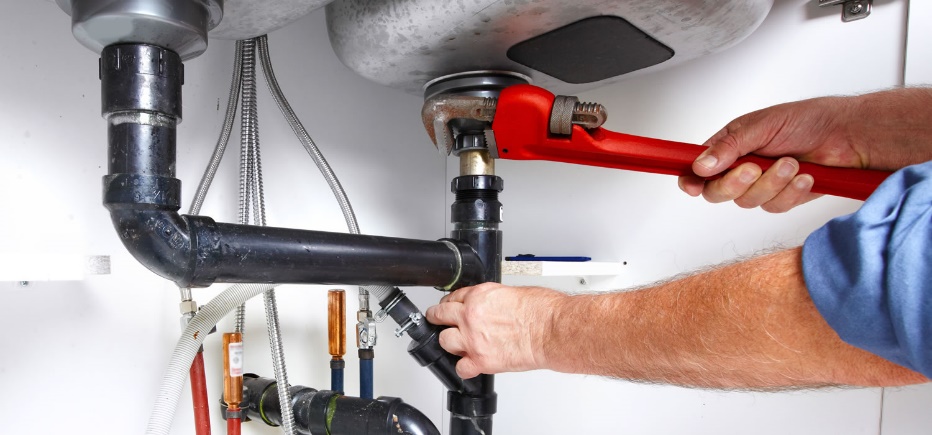 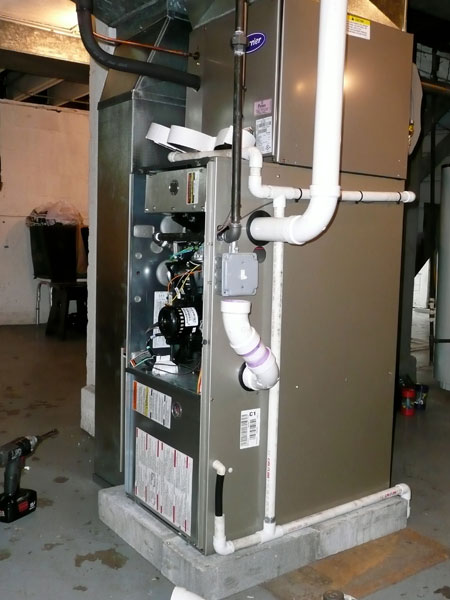 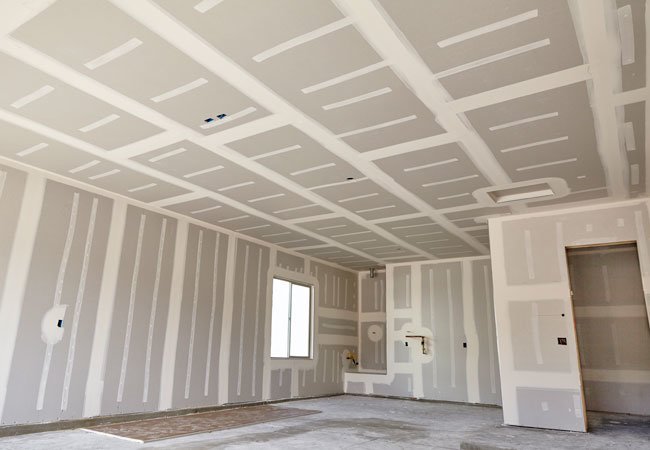 Learning Targets: I can…1. Define and identify the 7 areas of technology in my own words.
2. Explain how Construction Technology is important to our society.3. Create a PowerPoint presentation with a new slide design and images which align with each technology.
Construction Technology
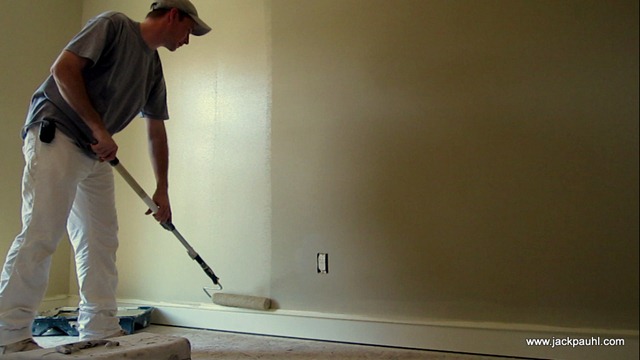 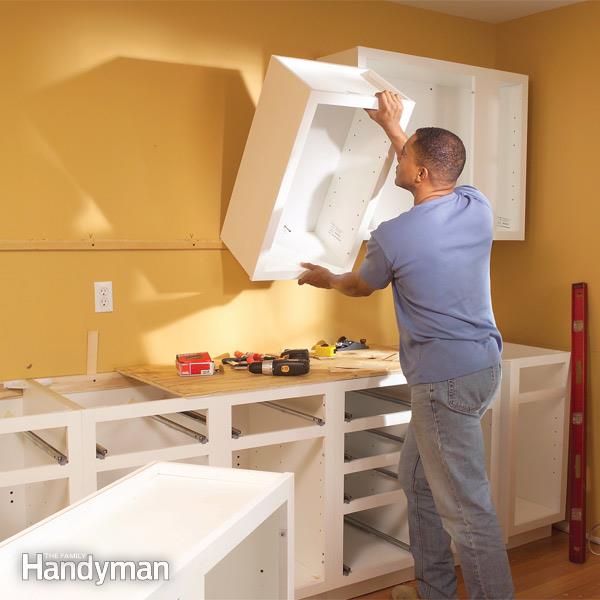 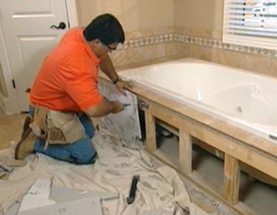 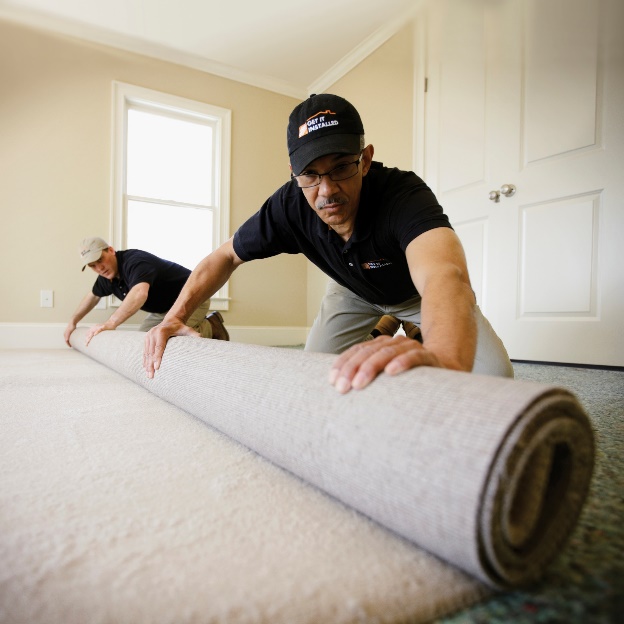 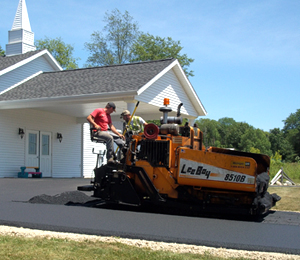 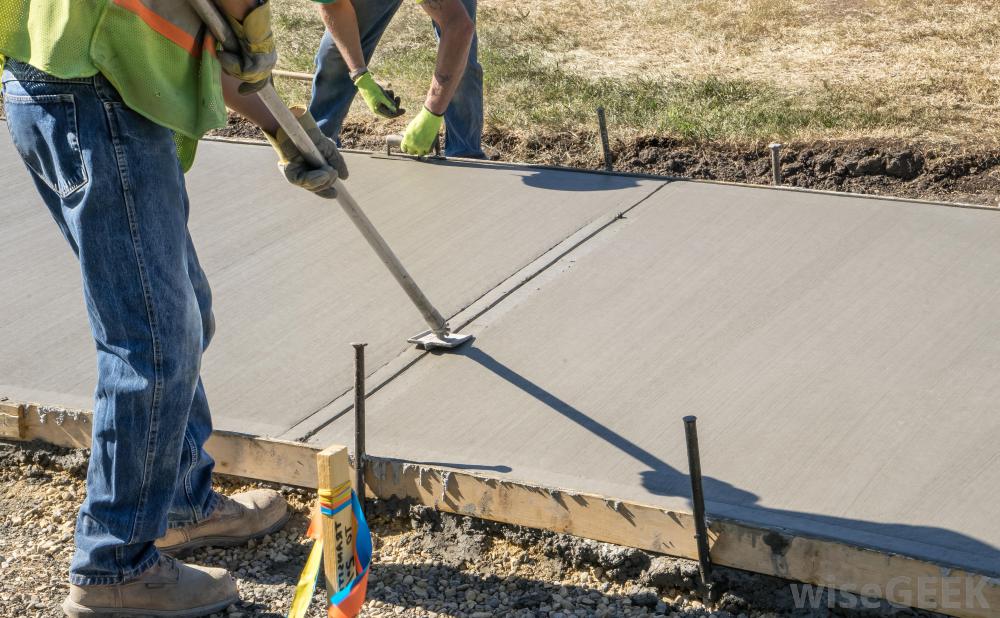 Learning Targets: I can…1. Define and identify the 7 areas of technology in my own words.
2. Explain how Construction Technology is important to our society.3. Create a PowerPoint presentation with a new slide design and images which align with each technology.
Construction Technology
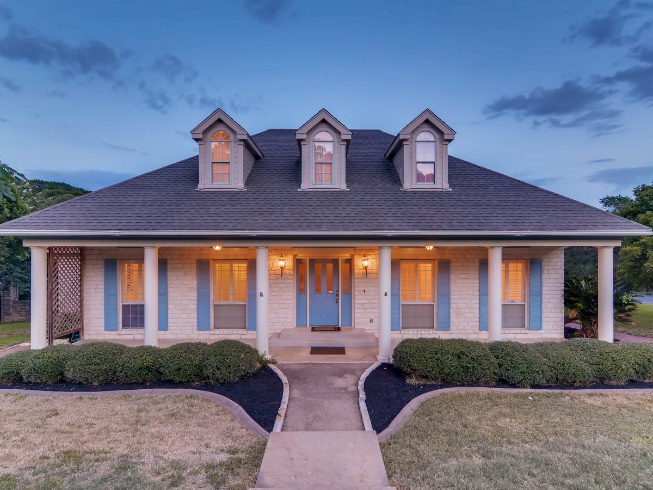 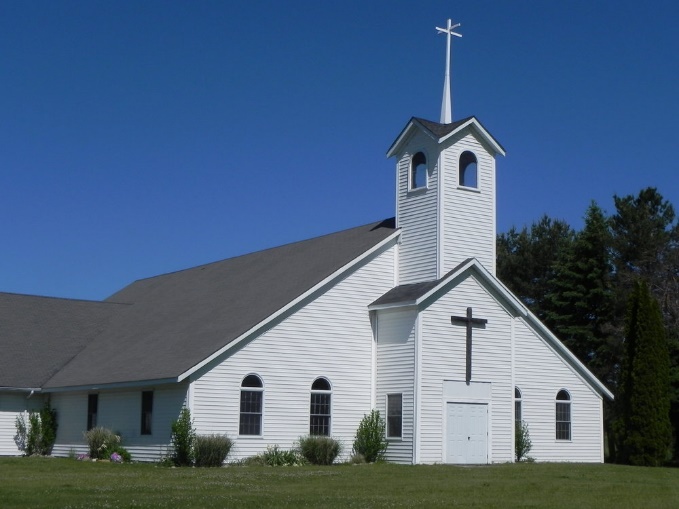 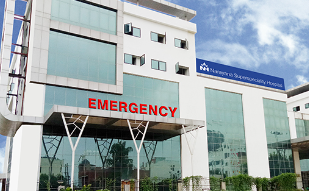 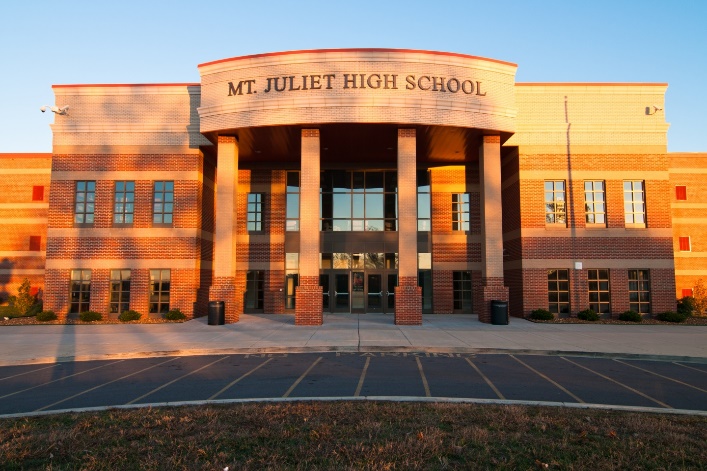 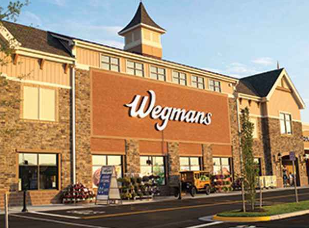 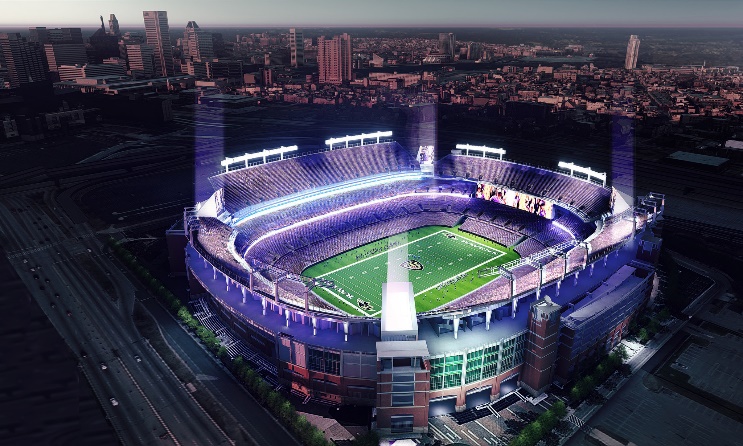 Learning Targets: I can…1. Define and identify the 7 areas of technology in my own words.
2. Explain how Transportation Technology is important to our society.3. Create a PowerPoint presentation with a new slide design and images which align with each technology.
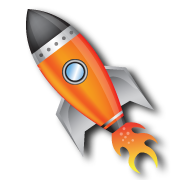 Transportation Technology

Developing and using devices and systems to move people and cargo from an origin point to a destination.

Video: An Animated History of Transportation
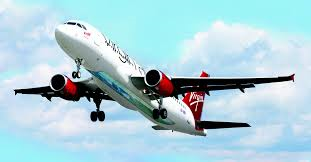 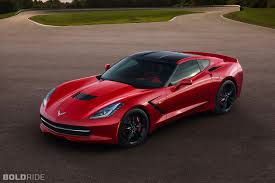 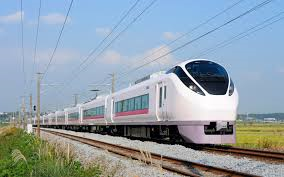 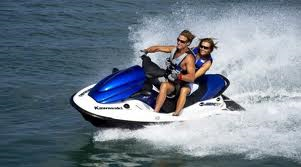 Learning Targets: I can…1. Define and identify the 7 areas of technology in my own words.
2. Explain how Transportation Technology is important to our society.3. Create a PowerPoint presentation with a new slide design and images which align with each technology.
Transportation Technology
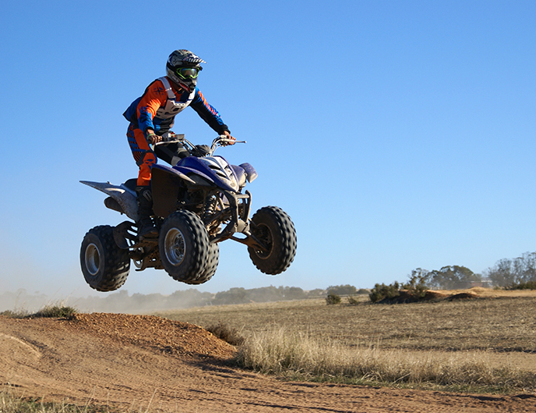 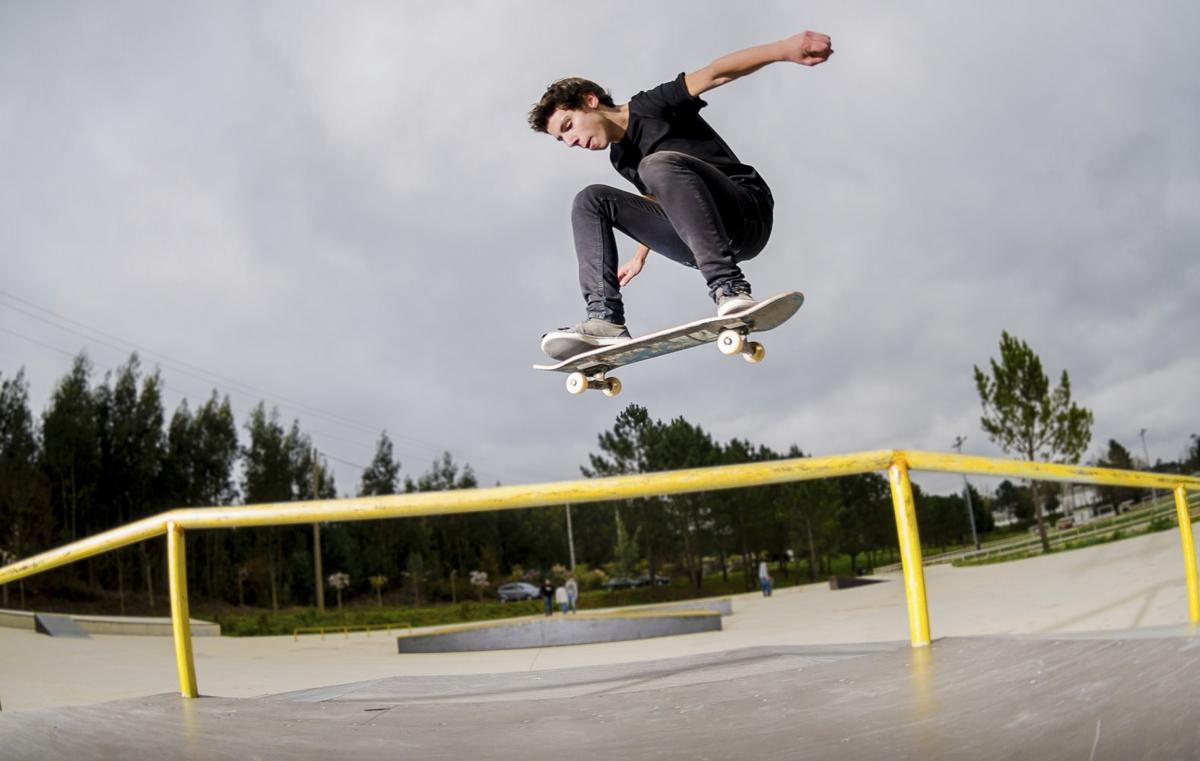 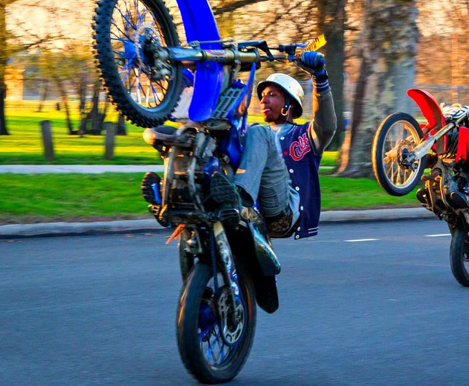 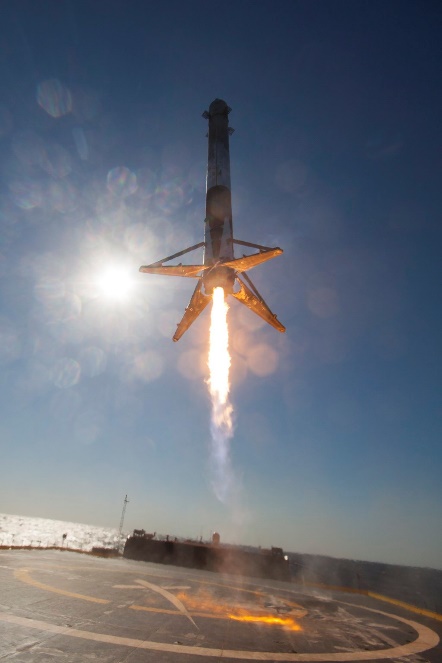 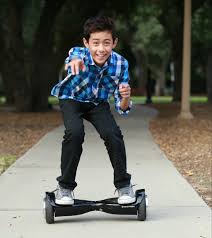 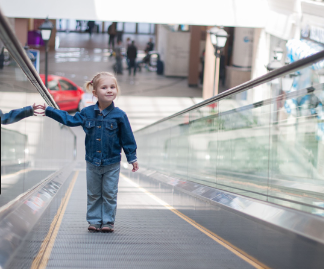 Learning Targets: I can…1. Define and identify the 7 areas of technology in my own words.
2. Explain how Transportation Technology is important to our society.3. Create a PowerPoint presentation with a new slide design and images which align with each technology.
Transportation Technology
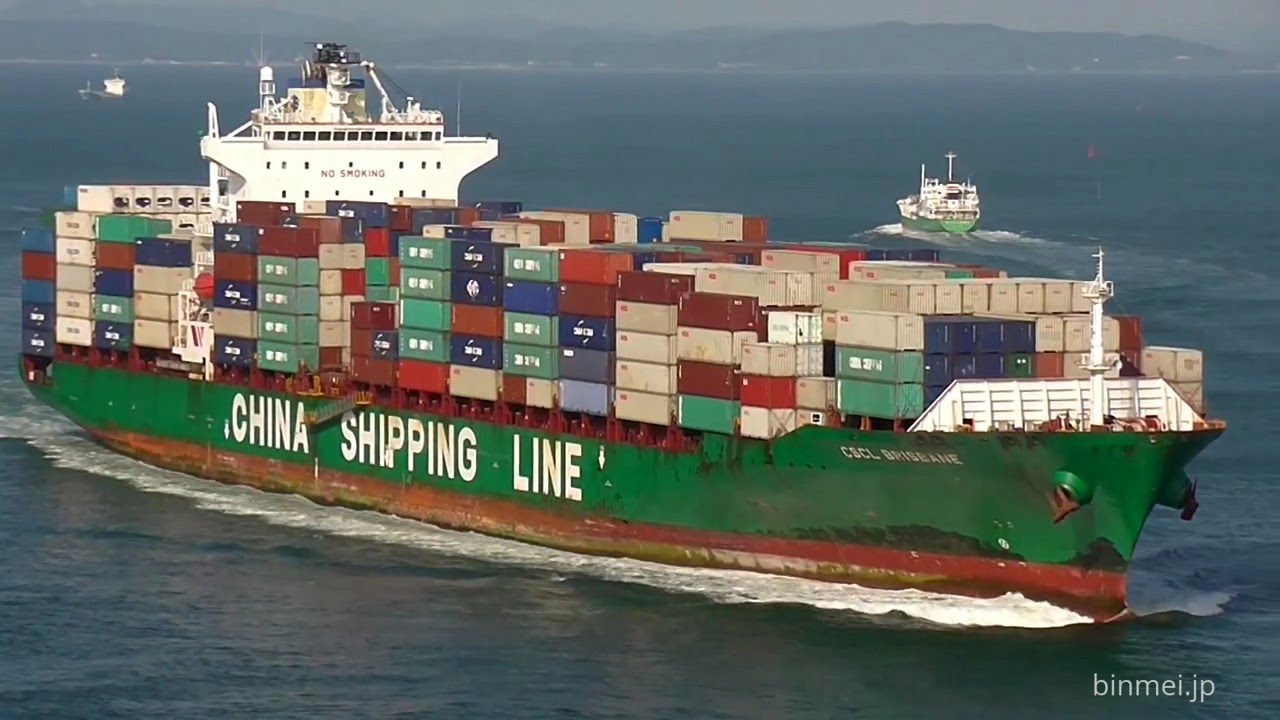 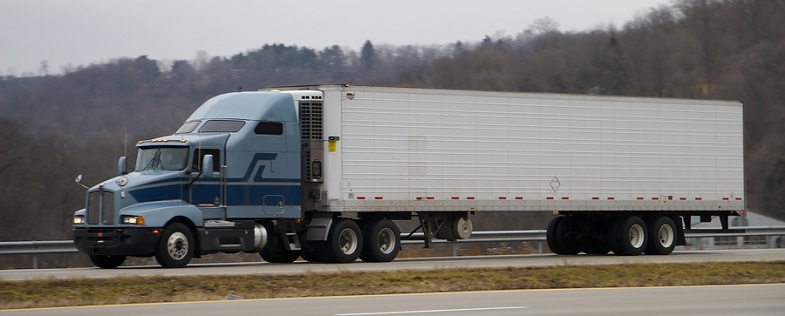 Learning Targets: I can…1. Define and identify the 7 areas of technology in my own words.
2. Explain how Manufacturing Technology is important to our society.3. Create a PowerPoint presentation with a new slide design and images which align with each technology.
Manufacturing Technology

Developing and using devices, systems and processes to convert materials into products in a factory.

Video: Fundamentals of Manufacturing Processes
Video: BrainPOP-Assembly line
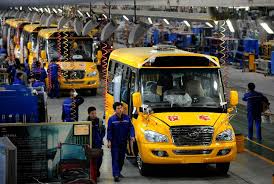 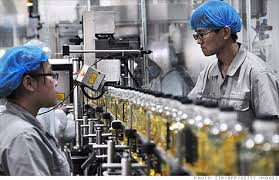 Learning Targets: I can…1. Define and identify the 7 areas of technology in my own words.
2. Explain how Manufacturing Technology is important to our society.3. Create a PowerPoint presentation with a new slide design and images which align with each technology.
Manufacturing Technology
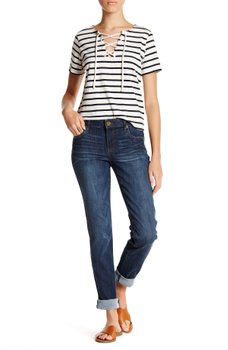 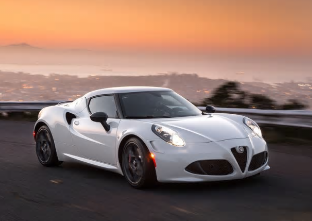 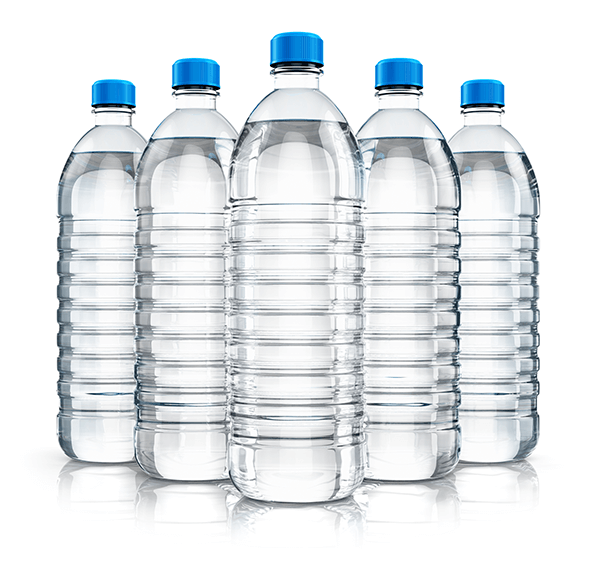 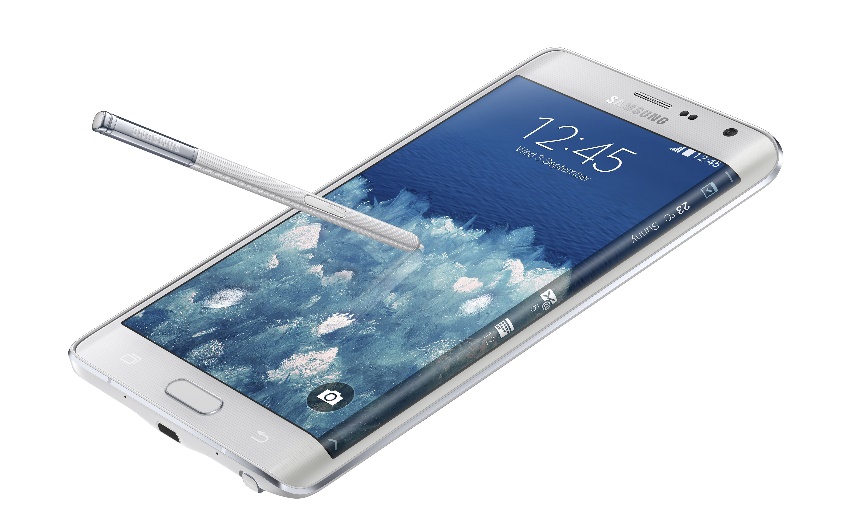 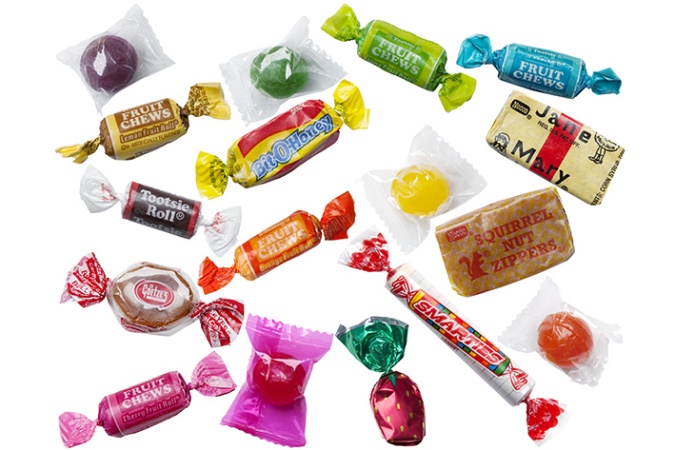 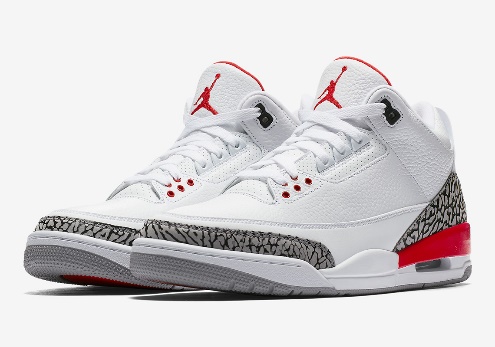 Learning Targets: I can…1. Define and identify the 7 areas of technology in my own words.
2. Explain how Manufacturing Technology is important to our society.3. Create a PowerPoint presentation with a new slide design and images which align with each technology.
Manufacturing Technology
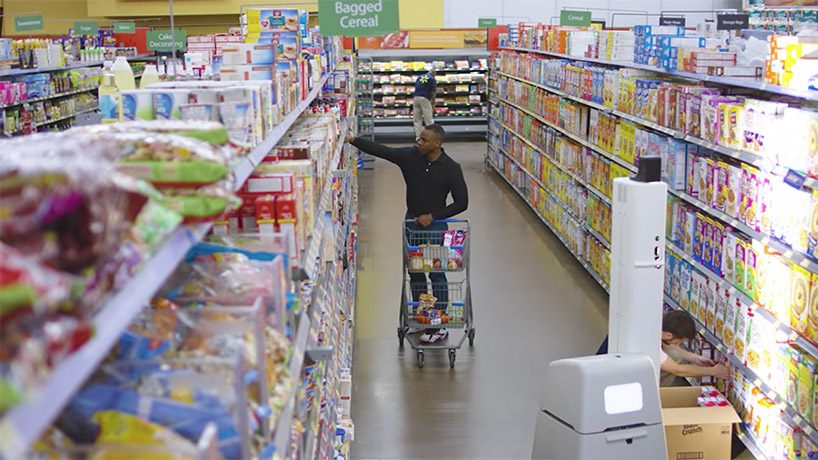 Learning Targets: I can…1. Define and identify the 7 areas of technology in my own words.
2. Explain how Manufacturing Technology is important to our society.3. Create a PowerPoint presentation with a new slide design and images which align with each technology.
Manufacturing Technology
Amazon Facility – Middletown, Delaware
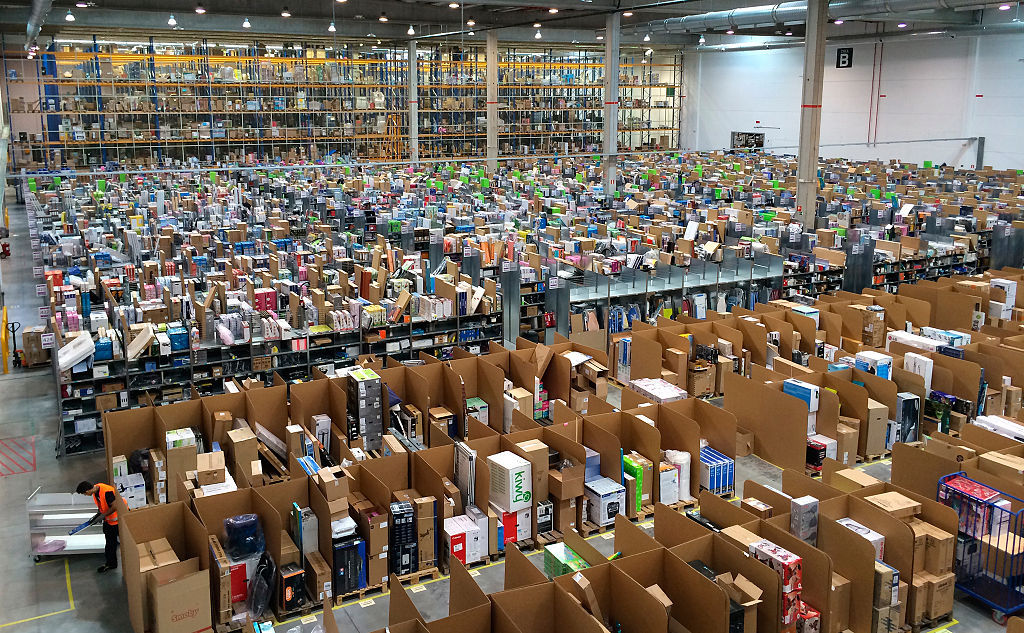 Learning Targets: I can…1. Summarize and discuss the multiple areas of technology and how they impact our society.2. Choose an area of technology you would like to work in as career, and explain why you would like to work in that area. 3. Select multiple images simultaneously to copy and paste at another location.4. Define and identify the 7 areas of technology, using Study Stack.
Conclusion:
Summarize and discuss the multiple areas of technology and how they impact our society.
Choose an area of technology you would like to work in as career, and explain why you would like to work in that area.
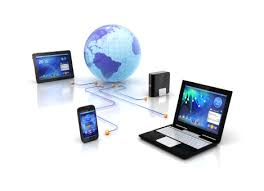 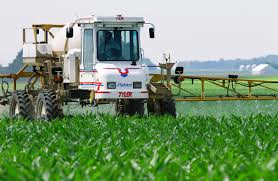 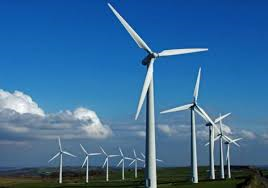 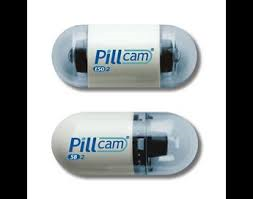 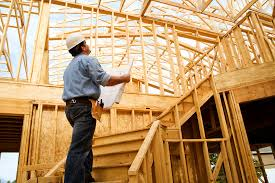 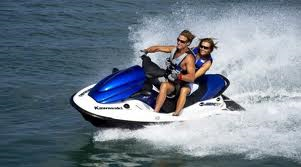 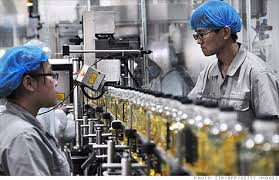 Learning Target: I can…1. Self-assess my ‘7 Areas of Technology’ project, according to the rubric (criteria for success).